BOLETÍN JURÍDICO SEPTIEMBRE DE 2024
OFICINA LEGAL
CONCEPTO No.6
Sancionatorio Contractual
¿La Industria Militar puede, en ejercicio de la facultad sancionatoria contractual, dar aplicación directa y en propia sede a las cláusulas penales ante el posible incumplimiento de un contrato?
LEY 1150 DE 2007 (julio 16)
Por medio de la cual se introducen medidas para la eficiencia y la transparencia en la Ley 80 de 1993 y se dictan otras disposiciones generales sobre la contratación con Recursos Públicos.

ARTÍCULO 16. DE LAS ENTIDADES EXCEPTUADAS EN EL SECTOR DEFENSA. Los contratos que celebren Satena, Indumil, El Hotel Tequendama, la Corporación de Ciencia y Tecnología para el desarrollo de la industria naval, marítima y fluvial -Cotecmar- y la Corporación de la Industria Aeronáutica Colombiana, no estarán sujetos a las disposiciones del Estatuto General de Contratación de la Administración Pública y se regirán por las disposiciones legales y reglamentarias aplicables a su actividad.
 
En todo caso su actividad contractual se someterá a lo dispuesto en el artículo 13 de la presente ley. (Negrilla y subraya fuera de texto)
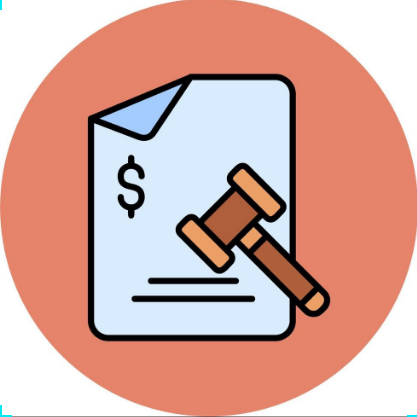 CONCEPTO No.6 Sancionatorio Contractual
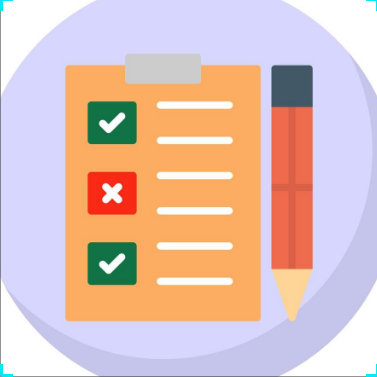 Una actuación de la Industria Militar que buscara hacer efectiva la cláusula penal directamente, estaría viciada de nulidad por falta de competencia y violación al debido proceso.

La cláusula penal, de conformidad con el articulo 1592 del Código Civil, es una forma de estimación anticipada de perjuicios ante un posible incumplimiento, y, para poder hacerse efectiva, el particular debe constituir en mora a su deudor para exigirle el pago de la correspondiente obligación. Pero, en todo caso, si no se llegara a dar el pago de la obligación, tendría que acudir al juez del contrato.
CONCEPTO No.6 Sancionatorio Contractual
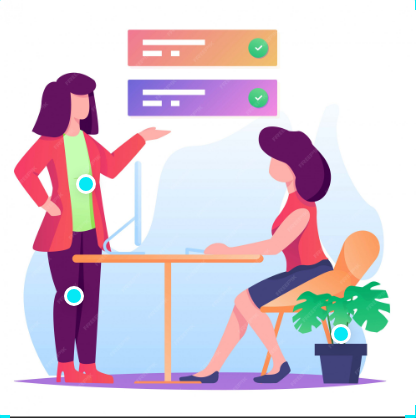 Es así como resulta evidente que el hecho de que exista la posibilidad de pactar la cláusula penal y la multa, y que ello proviene de la actividad contractual privada de la Industria Militar, excluye toda posibilidad de ejercer algún tipo de potestad sancionatoria, pues, en el derecho privado, en virtud del principio de igualdad. ninguna de las partes tiene ningún tipo de "poder” o "prerrogativa" sobre la otra. 

La Industria Militar no es competente para hacer efectivas directamente las multas y cláusulas penales ante el incumplimiento contractual, y aunque puede pactarlas, para hacerlas efectivas, debe acudir ante el juez del contrato para que se pronuncie sobre el presunto incumplimiento e imponga la correspondiente sanción acordada contractualmente.